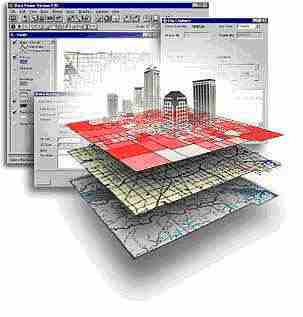 GSP 510
Organizing Data
Organization Options
Questions:
How much? What is the time frame? Who will need access?
How complex?
Options:
File storage: Local or remote
Relational database: 
Sometimes required for complex data
Definitions
A byte is one value from 0 to 255
A double floating-point value takes 8 bytes
1 letter of text is 1 to 4 bytes (based on language)
1 Megabyte is about 1 million bytes
1 Gigabyte is about 1 billion bytes
1 Terabyte is about 1 trillion bytes
How much?
Moving large datasets takes time
It is faster to physically mail a hard drive with a 10-terabyte dataset than the send it over the Internet!
Eel (Wiyot) River LiDAR data with processing is over 10 Terabytes
A few shapefiles can be less than a megabyte
Where is access needed?
Local access, internal drive is the fastest
Used to be expensive
USB is a little slower
Network drive can be USB speed or faster
Definitely expensive
Cloud is definitely slower
Cost?
Cost is a moving target
At CPH
Best to have a local computer for the speed
Google Drive is good for backups and transferring data
Has corrupted files
External drives are also good for backups and transferring
Network drives are faster but only available within CPH’s network
Hierarchical Storage
Internal
 Drive
External Drive
Network Drive
Internet (“The Cloud”)
Folder Structure
Graham Lab
Papers
General Data
Projects
2023 Stream Depletion Study
Eureka Art Map
Mono Lake
Papers and reports (we are writing)
Data
2023
Proposals and Contracts
Tips
With ArcGIS, we typically create a new dataset on each tool/transform.
Each time we re-execute a tool/transform we get another set of files.
With shapefiles being 4-10 files, this creates a huge number of files very quickly.
Give file good names:
CPH_3inch.tif
CPH _3inch_cropped.tif
CPH _3inch_cropped_UTM.tif
Number duplicates: Crop1.tif, Crop2.tif
Local Organzation
1_Originals: Initial acquired data
Typically, not shared or backed up
2_Working: Local working folder
Typically, not shared or backed up
3_Final: Final datasets and maps
Definitely, shared and backed up
Tips
Don’t throw anything away
Move it to an “_old” folder
Zip it and back it up to GoogleDrive
Add “ReadMe.txt” files to explain contents of folders
Back everything up to two physical locations
Avoid viruses
Geospatial Data Organization
How to break down?
By theme: 
Infrastructure
Plants
Grasses
Trees
Animals
By time frame: 2020, 2021, 2022, 2023?
By area: Lee Vining Creek, Bull Creek, etc.
Other?
Viruses
Stealing information: Rare but could be costly
Corrupting your computer: Rare, worse case is reformatted and reinstall from backups
Stolen equipment: Happens, backup to the cloud
Hardware failures and loses: Happens
Ransomware: On the rise, expensive
Adware: Annoying but not a disaster
Fishing scams: Common
Avoiding Issues
When on the web, make sure the domain name is for the company you expect.  Call if unsure.
Don’t send passwords through email, call
Don’t open suspect emails
Avoid Losing Data
Good organization and some documentation
When working as a group, have place to exchange data quickly and a more formal shared drive for long term access and storage
Have a written protocol for adding and remove data
Revisit shared drives regularly and review their contents
Be careful installing applications and opening emails!
And protect your passwords!